Ďábelská zubařka – kniha, kterou jsem si přečetla
David Walliams
Kniha vás velice pobaví.
Ale pozor! Tentokrát se budete BÁT! Na město padá noc a v temnotě se začínají dít podivné, hrůzné věci.
Malé děti večer před spaním uloží pod polštář nic zlého netušíce mléčný zub pro zoubkovou vílu a ráno - ó hrůzo! - pod ním najdou mrtvého slimáka, živého pavouka nebo stovky lezoucích odporných švábů. 
Záhada - kdo to asi BUDE?!
Knihu jsem dostala na Vánoce minulý rok, bylo mi 12 let.
Kniha, kterou bych si chtěla přečíst
Ráda bych si přečetla knihu Malý Miliardář od Davida Walliamsa.

Tato kniha mě zaujala nejen vzhledem a také tím, o co v ní jde.

Jde o kluka jménem Joe, je to nejbohatší dvanáctiletý kluk v celé Británii. Má všechno, na co si vzpomene, třeba orangutana jako sluhu.

Jenže potom mu dochází, že peníze nejsou všechno… 

Je to velice zajímavá kniha, kdybych měla možnost, tak bych si ji přečetla.
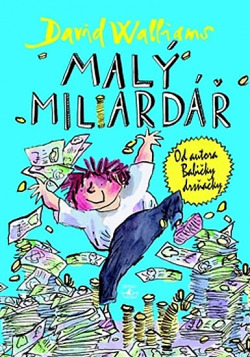